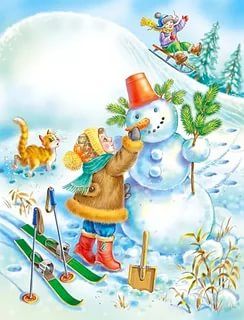 2. РАЗРЕД

СРПСКИ ЈЕЗИК
СУБЈЕКАТ И ПРЕДИКАТ
ДА ПОНОВИМО:
КО ради? ----- ВРШИЛАЦ  РАДЊЕ или
		       СУБЈЕКАТ у реченици.

ШТА ради? ---- РАДЊА у реченици или
         ПРЕДИКАТ.
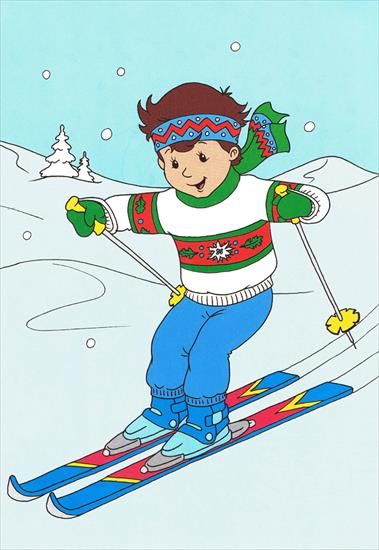 Субјекат одређујемо питањем: КО ради?

Субјекат у овој реченици је:
Марко
Предикат одређујемо питањем: ШТА ради?

Предикат у овој реченици је:
скија
Марко скија.
Дјечак прави Сњешка Бијелића.
Дјечак
Субјекат:
Предикат:
прави
ЗАДАЦИ ЗА ВЈЕЖБАЊЕ
1. У сљедећим реченицима подвуци субјекте.
    Снијег пада.
    Дјеца се радују.
    Стиже зима.
2. У сљедећим реченицама подвуци предикате.
    Лука трчи.
    Леси лаје.
    Њишу се гране.
3. У сљедећим реченицaма субјекте подвуци једном линијом, а предикате двјема линијама.

Никола пише писмо.

Љиља црта цвијет.

Грудвају се дјеца.
ЗАДАЦИ ЗА САМОСТАЛАН РАД:
Урадити задатке у Читанци стр. 104.